DGESCO :
Sous-direction des lycées et de la formation professionnelle tout au long de la vie 
Inspection Générale de l’Éducation Nationale
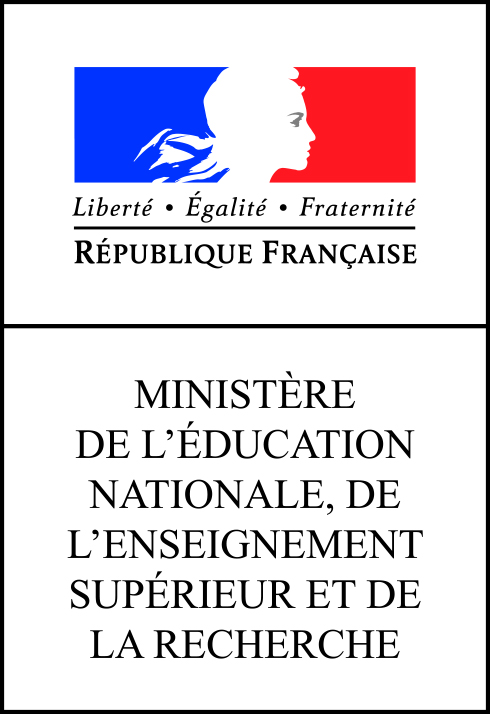 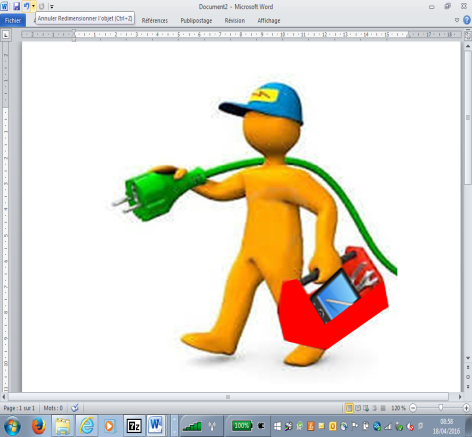 Baccalauréat professionnel métiers de l’électricité et de ses environnements connectés
AUTEURS : 

Jean-Pierre Collignon, Inspecteur Général de l’Éducation Nationale
Régis Bichard, Inspecteur de l’Éducation Nationale
Franck Jargeais, Inspecteur de l’Éducation Nationale
Frédéric Laigle, Inspecteur de l’Education Nationale
Isabelle Mézeray, Inspecteur de l’Éducation Nationale
Claude Pojolat, Inspecteur de l’Éducation Nationale
Franck Leservot, 
DDFPT*
Christian Quellec, Enseignant
Robert Schammé, Enseignant
Évelyne Tisma, 
DGESCO

* : directeur délégué aux formations professionnelles et technologiques
Repère
pour la
formation

Mai 2016
Version du 28 avril 2016
1
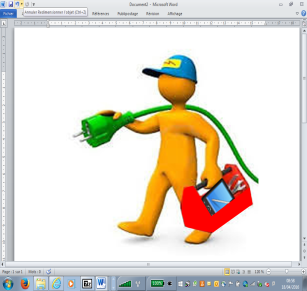 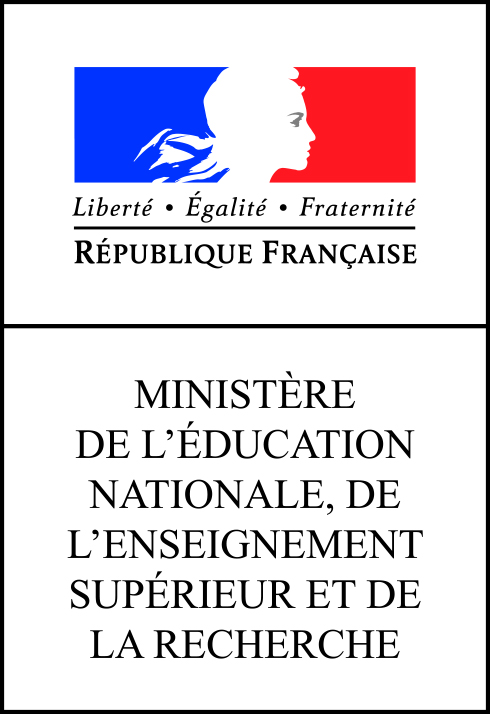 Repère pour la formation
BAC PRO MELEC
BAC PRO métiers de l’électricité et de ses environnements connectés
Préambule
Pourquoi cette rénovation ?
Constats
Les baccalauréats professionnels (bac pro) sont régulièrement réécrits pour que les formations soient en adéquation avec les besoins des professionnels. C’est dans ce cadre que le bac pro ELEEC a été rénové. 

Les enjeux de cette rénovation sont forts. Le bac pro ELEEC a ouvert la voie et placé la formation des électriciens résolument dans le XXIème siècle avec, notamment, l’introduction des équipements communicants augurant ainsi les installations électriques « intelligentes » d’aujourd’hui et de demain. 
Le bac pro MELEC se positionne dans cette continuité. Chaque titulaire de ce diplôme doit maitriser les fondamentaux des métiers de l’électricité afin de réaliser, mettre en service, livrer et dépanner les installations électriques. Il doit être capable de s’adapter aux évolutions techniques à venir, particulièrement celles liées à la transition énergétique. 
Le défi que doit relever chaque équipe est donc double : former des citoyens techniciens aux métiers de l’électricité et leur apprendre à s’adapter à leur environnement. 

Ce repère pour la formation numérique se donne pour ambition d’accompagner les équipes dans la mise en œuvre du nouveau diplôme.
Enjeux
Contenu de la rénovation
Ce qui change
Approche pédagogique générale
Suivi individuel par compétences
Le projet de formation
Les PFMP
Enseigner la construction
Interaction avec les autres disciplines
Le chantier pédagogique
Numérique et apprentissages
La liaison Bac pro / BTS
Les espaces de formation
Les certifications
Les référentiels
FAQ
Annexes
2
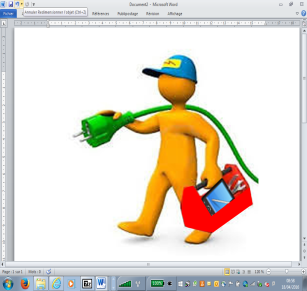 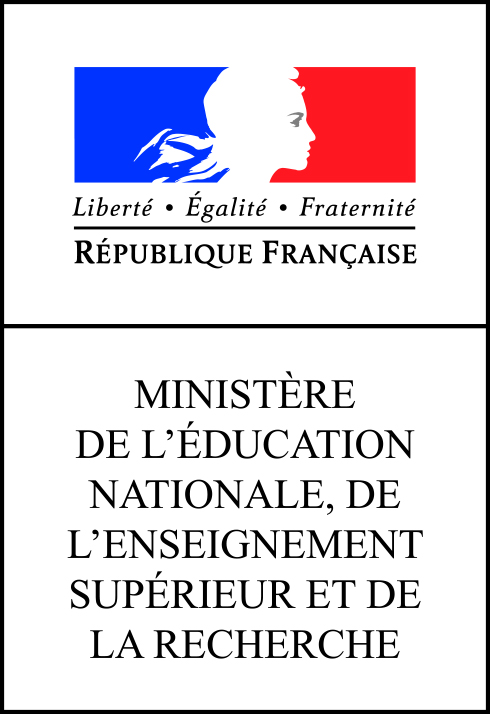 Repère pour la formation
BAC PRO MELEC
BAC PRO métiers de l’électricité et de ses environnements connectés
Constats
Pourquoi cette rénovation ?
Constats
Point de vue professionnels : 
Les électriciens travaillent dans un environnement professionnel (marchés et métiers) en constante évolution : Smart grid, environnements connectés, performance et gestion énergétique, nouveaux modes constructifs, démarche qualité… Les techniques et les matériels, de plus en plus connectés, sont aussi plus simples à mettre en œuvre. 
« Les électriciens de demain titulaires du bac pro MELEC doivent mieux maîtriser les bases de l’électricité et être en mesure de s’adapter ».

Point de vue Éducation Nationale :
Le bac pro ELEEC (publié en 2004), écrit pour un cursus 4 ans (2 ans de BEP + 2 ans de bac pro ), était devenu complexe à mettre en œuvre dans le cadre de la rénovation de la voie professionnelle (2009) qui a généralisé le cursus 3 ans.
Enjeux
Contenu de la rénovation
Ce qui change
Approche pédagogique générale
Suivi individuel par compétences
Le projet de formation
Les PFMP
Enseigner la construction
Interaction avec les autres disciplines
Le chantier pédagogique
Numérique et apprentissages
La liaison Bac pro / BTS
Les espaces de formation
Les certifications
Les référentiels
FAQ
Annexes
3
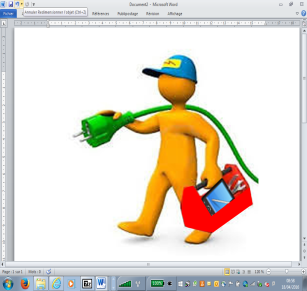 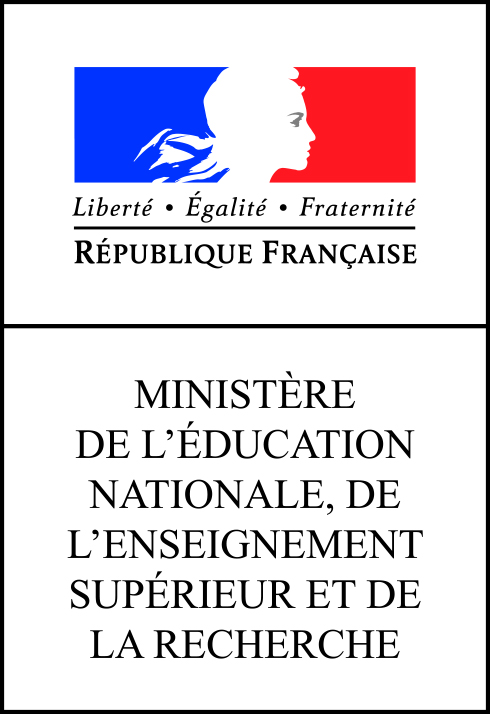 Repère pour la formation
BAC PRO MELEC
BAC PRO métiers de l’électricité et de ses environnements connectés
Enjeux
Pourquoi cette rénovation ?
Constats
La rénovation répond à plusieurs objectifs : 
Former des techniciens citoyens en capacité de s’insérer dans une filière où l’emploi de niveau IV existe. 
Réaffirmer le caractère professionnel du bac pro au travers des fondamentaux des métiers de l’électricité au niveau IV : la préparation, la réalisation, la mise en service et la maintenance d’installations et la communication.
Permettre la coloration de la formation par le choix d’un secteur d’activités particulièrement présent sur le bassin d’emploi du lycée. 
Définir les compétences de manière plus globale (en s’appuyant sur les recommandations européennes) pour mieux ancrer leurs apprentissages dans les contextes professionnels. 
Généraliser et formaliser l’individualisation du suivi du parcours de l’apprenant par la mise en œuvre d’un outil de suivi du niveau d’acquisition des compétences. 
Mettre en œuvre un mode de certification en cours de formation plus efficient qui redonne du temps à la formation.
Imbriquer le diplôme intermédiaire dans le cursus trois ans bac pro et le valider au fil de l’eau. 
Favoriser l’interaction entre les enseignements professionnels et généraux.
Enjeux
Contenu de la rénovation
Ce qui change
Approche pédagogique générale
Suivi individuel par compétences
Le projet de formation
Les PFMP
Enseigner la construction
Interaction avec les autres disciplines
Le chantier pédagogique
Numérique et apprentissages
La liaison Bac pro / BTS
Les espaces de formation
Les certifications
Les référentiels
FAQ
Annexes
4
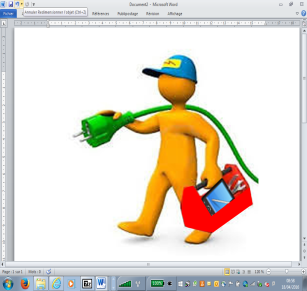 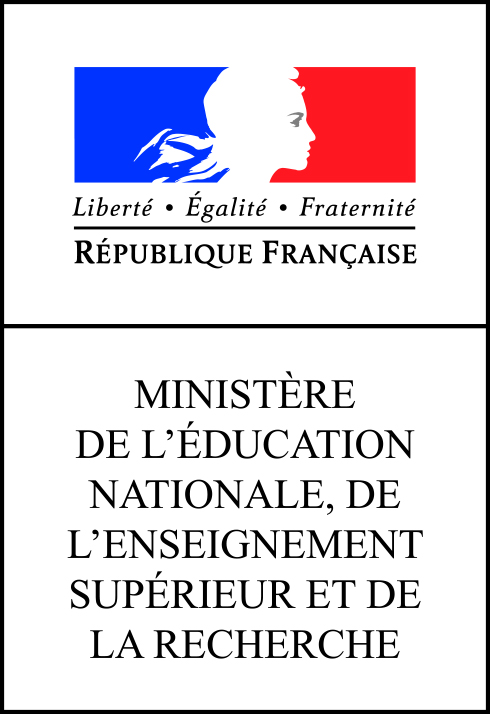 Repère pour la formation
BAC PRO MELEC
BAC PRO métiers de l’électricité et de ses environnements connectés
Ce qui change (1/4)
Pourquoi cette rénovation ?
Constats
Le nombre de tâches et de compétences a été réduit pour une approche facilitée des métiers et une meilleure lisibilité. 
L’écriture des connaissances plus générique oblige à une meilleure contextualisation et permet une adaptation aux évolutions technologiques.  

La fonction « Étude » qui relève généralement du niveau BTS est limitée en bac pro MELEC, à une opération simple. Les activités de préparation et d’organisation essentielles aux opérations de réalisation, de livraison et de maintenance, confiés à un électricien de niveau IV, sont fortement réaffirmées. 

L’écriture du référentiel du bac pro MELEC permet et encourage l’innovation et l’expérimentation pédagogiques des équipes pour conduire chaque apprenant vers la réussite par une meilleure maîtrise des fondamentaux des métiers de l’électricité et des connaissances « scientifiques ».
Enjeux
Contenu de la rénovation
Ce qui change
Approche pédagogique générale
Suivi individuel par compétences
Le projet de formation
Les PFMP
Enseigner la construction
Interaction avec les autres disciplines
Le chantier pédagogique
Numérique et apprentissages
La liaison Bac pro / BTS
Les espaces de formation
Les certifications
Les référentiels
FAQ
Annexes
5
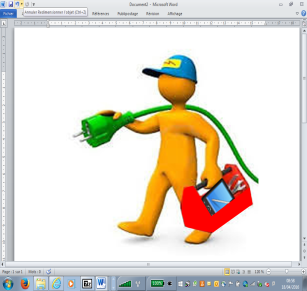 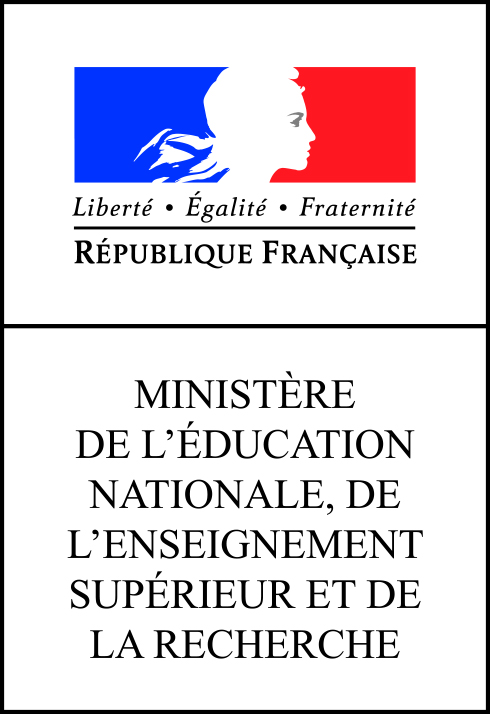 Repère pour la formation
BAC PRO MELEC
BAC PRO métiers de l’électricité et de ses environnements connectés
Ce qui change (2/4)
Pourquoi cette rénovation ?
Constats
Grâce à l’évolution des techniques et des équipements, les installations sont abordées dans leur ensemble pour les fonctions qu’elles réalisent, qu’elles utilisent des courants forts ou des courants faibles. L’approche globale de l’installation facilite sa compréhension et requiert une meilleure maîtrise des fondamentaux des métiers de l’électricité. 

L’écriture du référentiel rend impératif une entrée pédagogique par les activités professionnelles. Les connaissances sont abordées, y compris de manière scientifique, au travers des compétences nécessaires à l’exécution des tâches et activités. 

La nécessaire réorganisation des plateaux techniques va permettre de proposer un environnement de formation encore plus proche de la réalité des métiers et donc plus efficient. Son évolution technique, à l’initiative des enseignants sous la responsabilité de l’équipe de direction, doit suivre l’évolution des techniques au fur et à mesure de leur apparition sur le marché.
Enjeux
Contenu de la rénovation
Ce qui change
Approche pédagogique générale
Suivi individuel par compétences
Le projet de formation
Les PFMP
Enseigner la construction
Interaction avec les autres disciplines
Le chantier pédagogique
Numérique et apprentissages
La liaison Bac pro / BTS
Les espaces de formation
Les certifications
Les référentiels
FAQ
Annexes
6
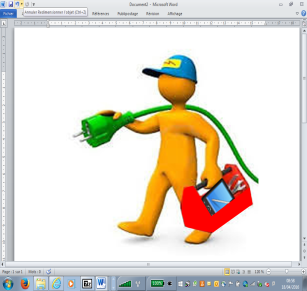 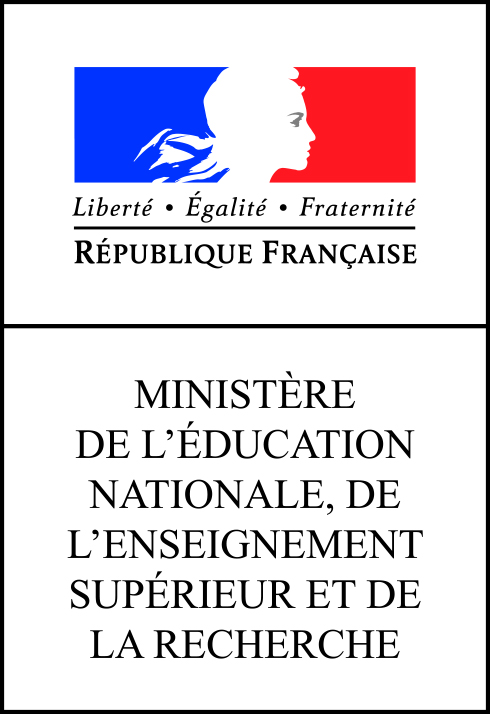 Repère pour la formation
BAC PRO MELEC
BAC PRO métiers de l’électricité et de ses environnements connectés
Ce qui change (3/4)
Pourquoi cette rénovation ?
Constats
La certification se fait au travers d’un livret de suivi d’acquisition des compétences de manière filée durant toute la durée de la formation. Elle prend appui sur des bilans intermédiaires de compétences régulièrement conduits durant le cursus de formation (au moins deux chaque année). 

Les activités conduites en entreprises par l’apprenant sont recensées dans un portfolio « activités en entreprise ». Elles ont toutes vocation à être certifiées.

L’individualisation de la formation est facilitée par l’utilisation du livret de suivi d’acquisition des compétences. 

Les évolutions techniques rendent poreuses les frontières des métiers du génie électrique. Même si le titulaire du bac pro MELEC et celui du bac pro SN mettent en œuvre les mêmes technologies, très régulièrement ces dernières sont abordées avec les objectifs différents. Des activités professionnelles, voir des chantiers, pourront être conduits sur le même plateau technique et ainsi bénéficier de la complémentarité des deux formations. (Développement de la coactivité avec bac pro SN)
Cette co-activité peut aussi s’étendre à d’autres sections (par exemple CAP PROELEC, BTS électrotechnique, bac pro MEI …).
Enjeux
Contenu de la rénovation
Ce qui change
Approche pédagogique générale
Suivi individuel par compétences
Le projet de formation
Les PFMP
Enseigner la construction
Interaction avec les autres disciplines
Le chantier pédagogique
Numérique et apprentissages
La liaison Bac pro / BTS
Les espaces de formation
Les certifications
Les référentiels
FAQ
Annexes
7
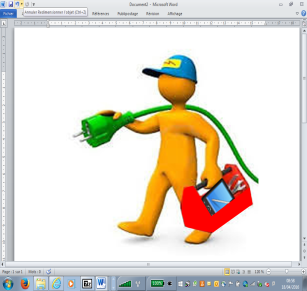 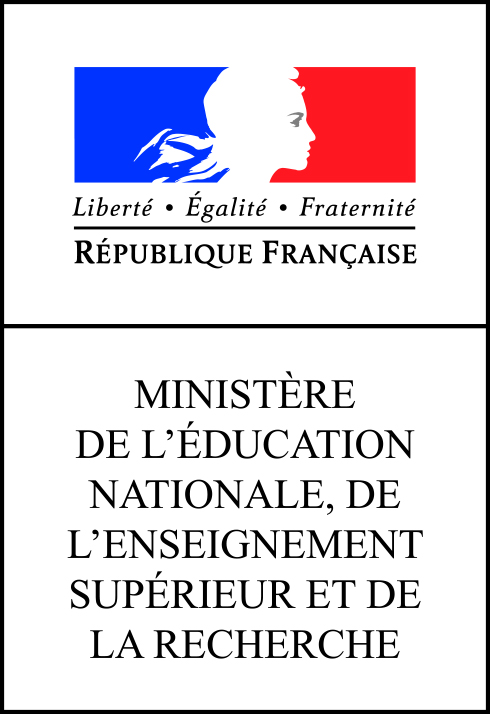 Repère pour la formation
BAC PRO MELEC
BAC PRO métiers de l’électricité et de ses environnements connectés
Ce qui change (4/4)
Pourquoi cette rénovation ?
Constats
Ce qui reste inchangé !!!
Les activités de formation prennent appui sur des activités et des tâches professionnelles réelles et authentiques pour permettre aux apprenants d’appréhender et d’acquérir les compétences, connaissances et attitudes associées. 
Le cœur de formation conduisant au bac pro MELEC s’exerce sur les secteurs d’activités des bâtiments (installations électriques) et de l’industrie (équipements et systèmes). 
La réalisation et la livraison (dont la mise en service) d’une installation constituent le cœur des activités des métiers de l’électricité.
L’importance des périodes de formation en milieu professionnel (PFMP) et la notion d’alternance sont réaffirmées. Elles font partie, à part entière, du processus de formation professionnelle. Pour les apprenants sous statut scolaire, la durée réglementaire des PFMP est de 22 semaines réparties sur le cycle trois ans de la formation bac pro. 
Les activités menées en entreprise sont évaluées de manière certificative.  
Les enseignements sont organisés selon la grille horaire N°1 (arrêté du 12-6-2015) http://www.education.gouv.fr/pid285/bulletin_officiel.html?cid_bo=90379 . 
La rénovation réaffirme le maintien des deux objectifs : l’insertion professionnelle et la poursuite d’études.
Enjeux
Contenu de la rénovation
Ce qui change
Approche pédagogique générale
Suivi individuel par compétences
Le projet de formation
Les PFMP
Enseigner la construction
Interaction avec les autres disciplines
Le chantier pédagogique
Numérique et apprentissages
La liaison Bac pro / BTS
Les espaces de formation
Les certifications
Les référentiels
FAQ
Annexes
8
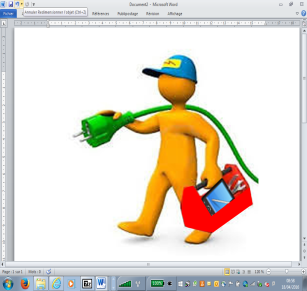 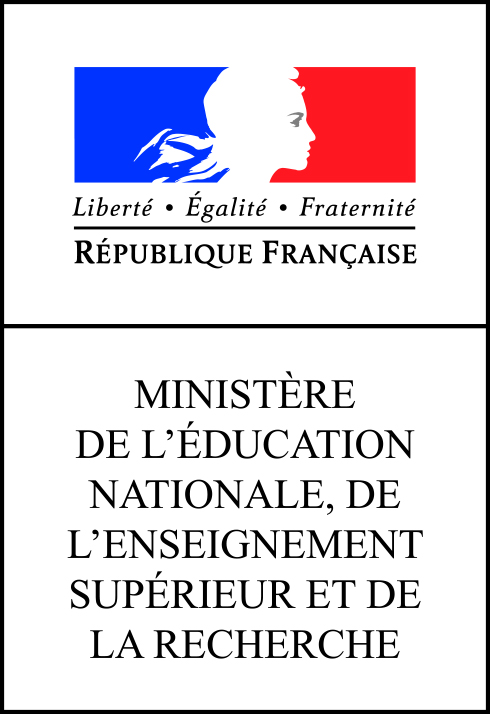 Repère pour la formation
BAC PRO MELEC
BAC PRO métiers de l’électricité et de ses environnements connectés
Approche pédagogique générale (1/2)
Pourquoi cette rénovation ?
Constats
L’approche pédagogique est identique à celle qui doit être pratiquée en enseignement professionnel. Redonner confiance à chaque apprenant en le positionnant en situation de réussite par sa mise en activité sur des situations concrètes est essentiel. Cette pédagogie du détour pour appendre et acquérir compétences, attitudes et connaissances (y compris scientifiquement) s’appliquent parfaitement en bac pro MELEC. 

Les enjeux pour les métiers de l’électricité réclament des évolutions dans l’approche pédagogique. Chantiers et projets conduits en co-activité sont à favoriser pour mettre en œuvre la formation bac pro MELEC au détriment de la notion de TP tournants moins appropriée.

Les « outils » de préparation des situations d’enseignement permettent à chaque équipe de préparer le projet de formation.

Chaque équipe est encouragée à développer l’innovation et l’expérimentation pédagogiques afin de rendre plus efficiente encore la formation bac pro MELEC.
Le travail personnel de l’apprenant est indispensable à  tout apprentissage et notamment celui d’un métier. Chaque équipe doit réinvestir cette question pour proposer de nouvelles modalités (ex : classe inversée…).
Enjeux
Contenu de la rénovation
Ce qui change
Approche pédagogique générale
Suivi individuel par compétences
Le projet de formation
Les PFMP
Enseigner la construction
Interaction avec les autres disciplines
Le chantier pédagogique
Numérique et apprentissages
La liaison Bac pro / BTS
Les espaces de formation
Les certifications
Les référentiels
FAQ
Annexes
9
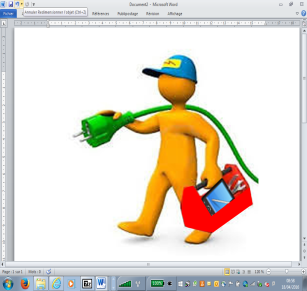 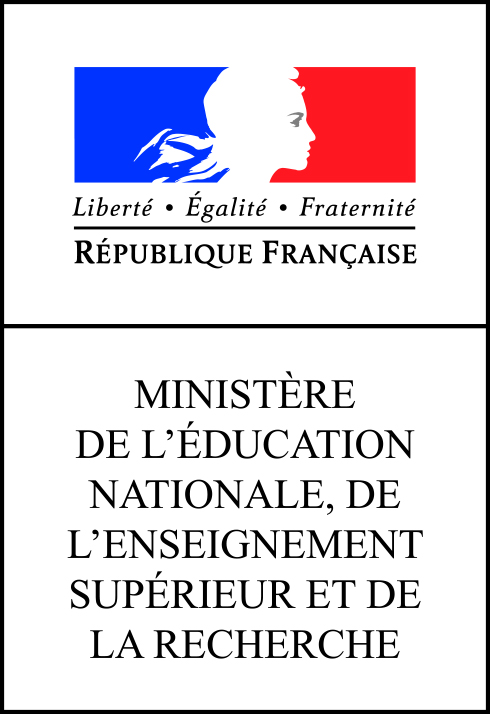 Repère pour la formation
BAC PRO MELEC
BAC PRO métiers de l’électricité et de ses environnements connectés
Approche pédagogique générale (2/2)
Pourquoi cette rénovation ?
Constats
Permettre à chaque jeune d’appréhender, d’acquérir et de valider chaque compétence dans son contexte doit être le fil conducteur du projet de formation de l’équipe.  

Les connaissances indispensables à la formation, y compris dans leur dimension théorique et scientifique, sont appréhendées au travers des compétences dans le cadre de la réalisation des activités et des tâches associées. Les connaissances ne sont, à aucun moment, des finalités pédagogiques. Il en est de même pour les attitudes professionnelles définies dans le référentiel. 

L’enseignement de prévention des risques électriques (PRE) fait pleinement partie des apprentissages des métiers de l’électricité. Aussi il est appréhendé dès le début de la formation et lors de chaque activité. 
Au-delà de la PRE, les formations à la santé et à la sécurité au travail sont également des problématiques* abordées concrètement et régulièrement en enseignement professionnel. 

* : il s’agit ici de développer les capacités d’analyse des élèves dans ce domaine.
Enjeux
Contenu de la rénovation
Ce qui change
Approche pédagogique générale
Suivi individuel par compétences
Le projet de formation
Les PFMP
Enseigner la construction
Interaction avec les autres disciplines
Le chantier pédagogique
Numérique et apprentissages
La liaison Bac pro / BTS
Les espaces de formation
Les certifications
Les référentiels
FAQ
Annexes
10
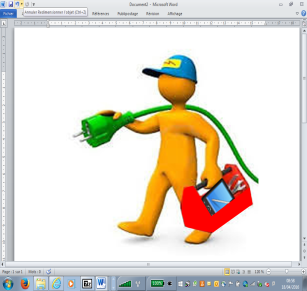 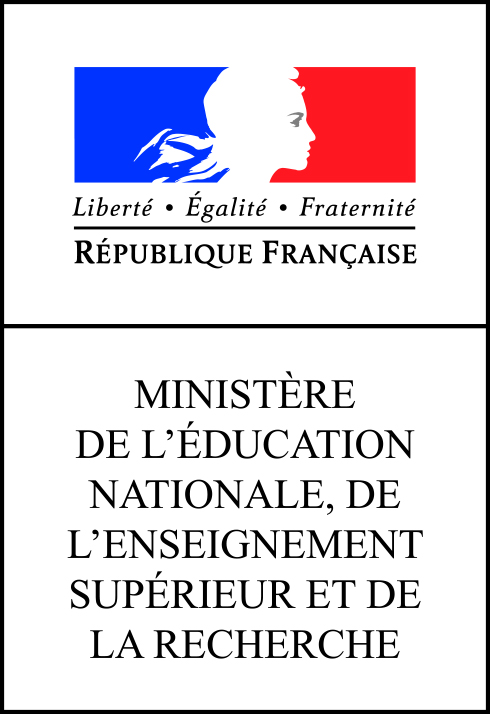 Repère pour la formation
BAC PRO MELEC
BAC PRO métiers de l’électricité et de ses environnements connectés
Suivi individuel par compétences
Pourquoi cette rénovation ?
Constats
La rénovation du bac pro MELEC met en place un outil de suivi d’acquisition des compétences. L’objectif est triple : 
renforcer l’entrée par les compétences professionnelles, 
observer et valider le niveau d’acquisition de chaque compétence durant la formation, 
développer un accompagnement personnalisé pour chaque jeune. 

Le livret de suivi des acquisitions de compétences constitue le principal support pour le suivi de la formation et pour positionner le niveau d’acquisition des compétences. Il est également utilisé lors des entretiens avec l’apprenant. 
L’étude du livret permet l’évaluation certificative des compétences. 
Il est numérique.

Le livret rend le jeune acteur de sa formation, il favorise un regard continu sur les compétences. Les apprenants ne sont plus « accaparés » par les périodes de certifications CCF. Ils se consacrent à l’acquisition des compétences nécessaires à la pleine maitrise des activités et des fondamentaux des métiers de l’électricité.
Enjeux
Contenu de la rénovation
Ce qui change
Approche pédagogique générale
Suivi individuel par compétences
Le projet de formation
Les PFMP
Enseigner la construction
Interaction avec les autres disciplines
Le chantier pédagogique
Numérique et apprentissages
La liaison Bac pro / BTS
Les espaces de formation
Les certifications
Les référentiels
FAQ
Annexes
11
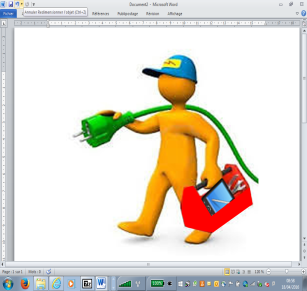 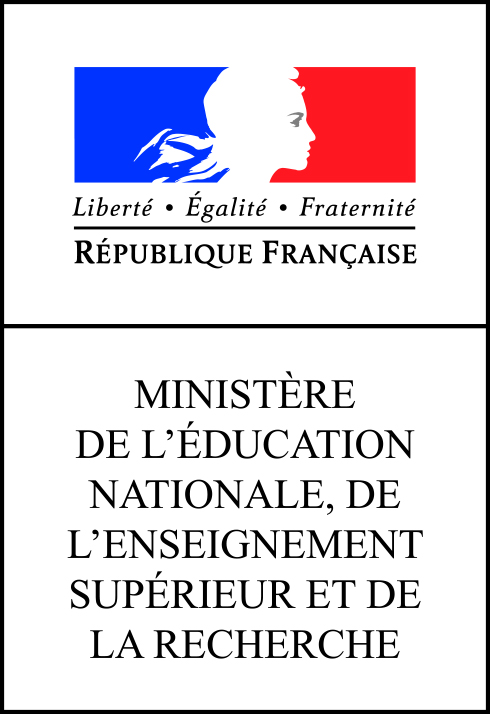 Repère pour la formation
BAC PRO MELEC
BAC PRO métiers de l’électricité et de ses environnements connectés
Le projet de formation (1/2)
Pourquoi cette rénovation ?
Constats
Le plan de formation est élaboré et formalisé par l’équipe des enseignants ou formateurs du domaine professionnel (y compris celui de construction mécanique ou d’économie de la construction), en collaboration avec le directeur délégué aux formations professionnelles et technologiques (DDFPT) sur l’ensemble du cycle. 

C’est l’outil de pilotage de la formation connu et partagé par tous les acteurs (équipe de direction, enseignants, apprenants, familles, tuteurs).

Le projet d’accueil, la préparation de la première PFMP, les parcours passerelles et les spécificités de l’établissement sont pris en compte (projet d’établissement, partenariats extérieurs, locaux, équipements, etc.). L’élaboration vise à professionnaliser les apprenants dès la classe de seconde.

Le chef d’établissement et le DDFPT contribuent à l’organisation du travail de concertation nécessaire à la conception du plan de formation.

Au cours de l’année scolaire, l’équipe doit adapter le plan de formation au regard des parcours élèves.
Enjeux
Contenu de la rénovation
Ce qui change
Approche pédagogique générale
Suivi individuel par compétences
Le projet de formation
Les PFMP
Enseigner la construction
Interaction avec les autres disciplines
Le chantier pédagogique
Numérique et apprentissages
La liaison Bac pro / BTS
Les espaces de formation
Les certifications
Les référentiels
FAQ
Annexes
12
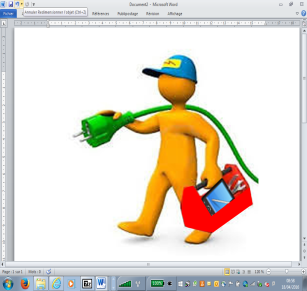 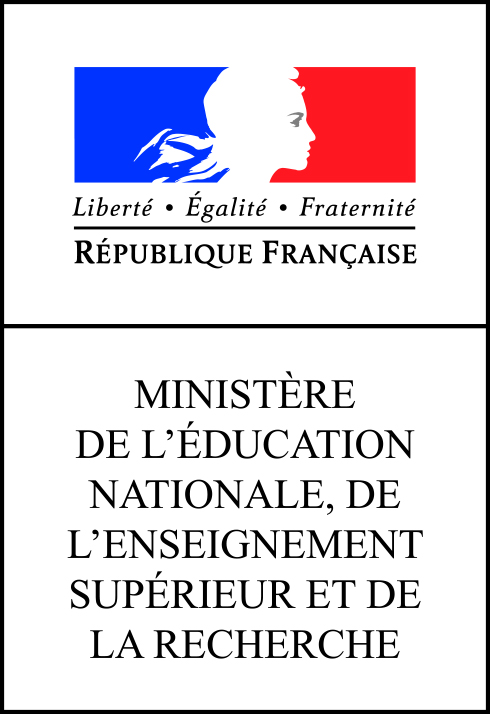 Repère pour la formation
BAC PRO MELEC
BAC PRO métiers de l’électricité et de ses environnements connectés
Le projet de formation (2/2)
Pourquoi cette rénovation ?
Constats
Le plan de formation intègre l’accompagnement personnalisé et l’enseignement général lié à la spécialité. 
Que la remédiation et l’accompagnement abordent des aspects méthodologiques, cognitifs ou plus disciplinaires, les scénarii et supports pédagogiques du domaine professionnel ont toute leur légitimité.

L’innovation pédagogique qui est au cœur de la pratique des enseignants est nécessaire à la mise en place de cette rénovation. A cet égard, l’utilisation pédagogique des techniques numériques apporte de nouvelles solutions de médiation pédagogique dans les classes.
Enjeux
Contenu de la rénovation
Ce qui change
Approche pédagogique générale
Suivi individuel par compétences
Le projet de formation
Les PFMP
Enseigner la construction
Interaction avec les autres disciplines
Le chantier pédagogique
Numérique et apprentissages
La liaison Bac pro / BTS
Les espaces de formation
Les certifications
Les référentiels
FAQ
Annexes
13
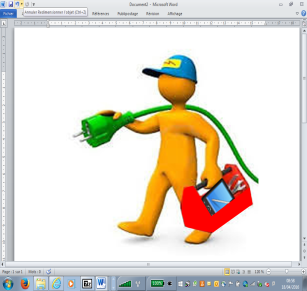 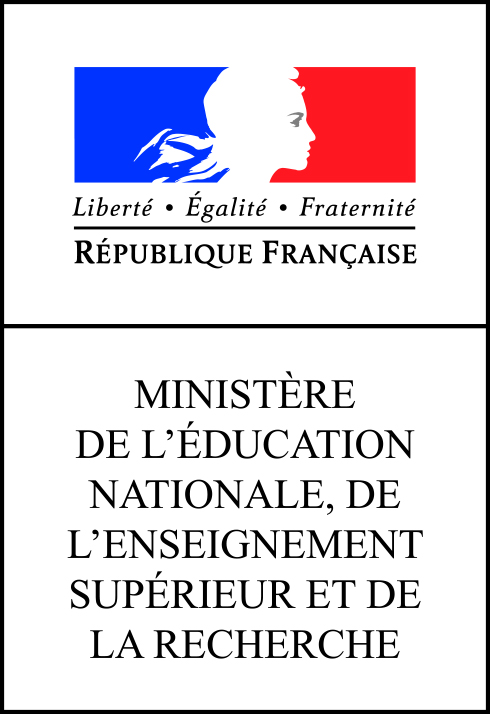 Repère pour la formation
BAC PRO MELEC
BAC PRO métiers de l’électricité et de ses environnements connectés
Les PFMP (1/2)
Pourquoi cette rénovation ?
Constats
Les périodes de formation en milieu professionnel (PFMP) sont des temps de formation à part entière. Elles représentent 40% du temps de la formation professionnelle. 

Durant les PFMP, l’apprenant acquiert des compétences et met en œuvre les acquis de sa formation. Il se voit confier une ou des missions conformes au plan de formation construit par l’équipe pédagogique de son établissement d'enseignement et approuvées par l'organisme d'accueil.

Essentielle à la formation, la préparation, le suivi et le réinvestissement des PFMP font l’objet d’une attention toute particulière de la part de l’ensemble de l’équipe pédagogique.

L’équipe éducative prépare avec attention la première PFMP afin de favoriser l’accueil chaque élève en entreprise et le bon déroulement de cette période. Circulaire 2016-055 29 mars 2016.
 http://www.education.gouv.fr/pid285/bulletin_officiel.html?cid_bo=100538

La circulaire du 29 mars 2016 confirme les objectifs  des PFMP  et précise certains points de la mise en œuvre et notamment l’instauration d'un(e) enseignant(e) référent(e) et d'une attestation de stage.  
(http://www.education.gouv.fr/pid285/bulletin_officiel.html?cid_bo=100542)
Enjeux
Contenu de la rénovation
Ce qui change
Approche pédagogique générale
Suivi individuel par compétences
Le projet de formation
Les PFMP
Enseigner la construction
Interaction avec les autres disciplines
Le chantier pédagogique
Numérique et apprentissages
La liaison Bac pro / BTS
Les espaces de formation
Les certifications
Les référentiels
FAQ
Annexes
14
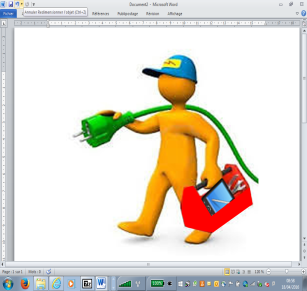 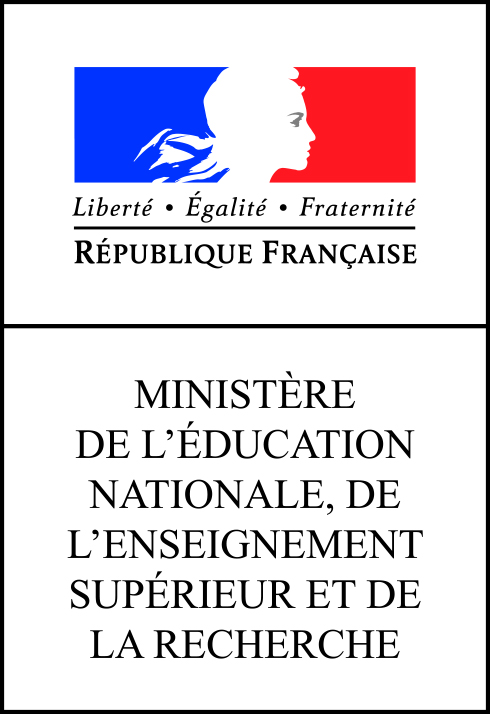 Repère pour la formation
BAC PRO MELEC
BAC PRO métiers de l’électricité et de ses environnements connectés
Les PFMP (2/2)
Pourquoi cette rénovation ?
Constats
Le porte folio est l’outil utilisé par l’apprenant pour recenser et analyser l’ensemble des activités qu’il a conduit en entreprise. Il remplace le rapport d’activité (Cf. référentiel).  
Le « bilan entreprise » est fait dans l’entreprise en présence de l’apprenant qui peut expliciter tout ou partie de ses activités. Il ne s’agit en aucun cas d’une soutenance organisée in-situ ou en établissement.  

Au sein de chaque établissement de formation, les équipes éducatives accompagnent les tuteurs et les maitres d’apprentissage, notamment au regard des attendus du nouveau référentiel. 

Le lieu de la PFMP doit faire l’objet d’une validation préalable par l’équipe enseignante du domaine professionnel.

La répartition des périodes de PFMP sur le cursus est construite au sein de chaque établissement en concertation, pour tenir compte des contraintes internes et externes à l’établissement. 

Les PFMP se déroulent dans au moins deux secteurs d’activité. 

Exemple de guide « PFMP de la préparation à exploitation »  Nantes
http://www.pedagogie.ac-nantes.fr/periodes-de-formation-en-milieu-profession
Enjeux
Contenu de la rénovation
Ce qui change
Approche pédagogique générale
Suivi individuel par compétences
Le projet de formation
Les PFMP
Enseigner la construction
Interaction avec les autres disciplines
Le chantier pédagogique
Numérique et apprentissages
La liaison Bac pro / BTS
Les espaces de formation
Les certifications
Les référentiels
FAQ
Annexes
15
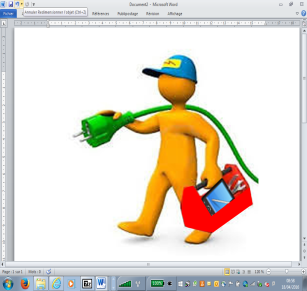 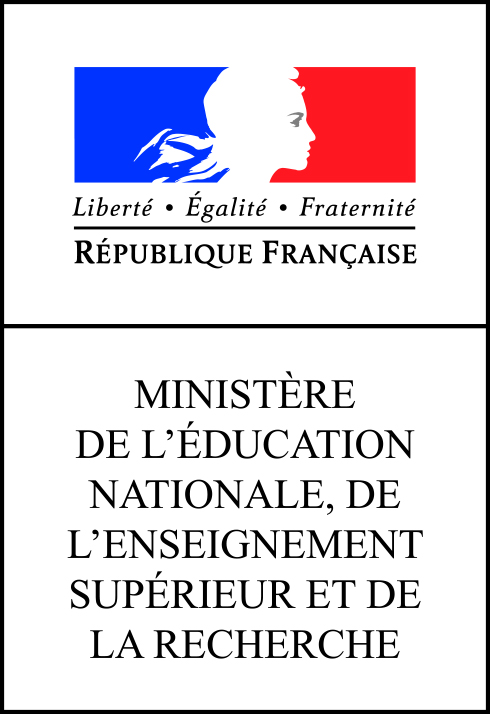 Repère pour la formation
BAC PRO MELEC
BAC PRO métiers de l’électricité et de ses environnements connectés
Enseigner la construction
Pourquoi cette rénovation ?
Constats
L’enseignement de la construction ou de l’économie de la construction est imbriqué à l’enseignement professionnel des métiers de l’électricité. Cet enseignement ne saurait être à part, il concourt à la mise en œuvre du projet de formation …

Au-delà des traditionnelles et incontournables connaissances techniques (lecture de plans, analyse des solutions constructives …) que doit connaître chaque apprenant, cet enseignement lui donne une culture professionnelle transversale essentielle à la formation du technicien des métiers de l’électricité ….  L’enseignant de construction mécanique ou d’économie de la construction, de part sa culture, prend notamment en charge les enseignements de : démarche qualité, environnement, caractéristiques des bâtiments et des systèmes industriels, identification et nature des textes … Cet enseignement représente environ 84 heures sur un cycle de formation.

Cet enseignement à effectif réduit ou non se déroule au maximum sur le plateau technique de la section dans la cadre de la mise en place normal du projet de formation.
Enjeux
Contenu de la rénovation
Ce qui change
Approche pédagogique générale
Suivi individuel par compétences
Le projet de formation
Les PFMP
Enseigner la construction
Interaction avec les autres disciplines
Le chantier pédagogique
Numérique et apprentissages
La liaison Bac pro / BTS
Les espaces de formation
Les certifications
Les référentiels
FAQ
Annexes
16
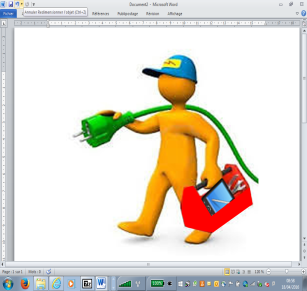 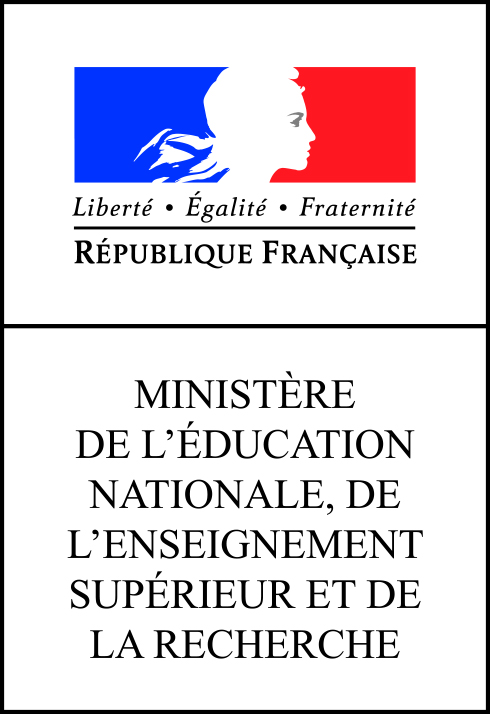 Repère pour la formation
BAC PRO MELEC
BAC PRO métiers de l’électricité et de ses environnements connectés
Interaction avec les autres disciplines
Pourquoi cette rénovation ?
Constats
Pour que chaque titulaire du bac pro MELEC soit un technicien citoyen capable de s’insérer et de s’adapter tout au long de sa carrière, il doit posséder des compétences et des connaissances professionnelles, techniques et générales. C’est pourquoi, la pluridisciplinarité trouve une résonnance affirmée dans ce référentiel. 
L’apprentissage des métiers visés dans les référentiels d’activités professionnelles (RAP) exige cette entrée pluridisciplinaire. 

La co-construction de parcours croisés avec les enseignements généraux, la prévention santé environnement (PSE) et l’économie-gestion est nécessaire à la mise en œuvre de la formation. 
Cette co-construction est d’autant plus nécessaire avec les sciences. En effet, la majorité des contenus « scientifiques » nécessaires à la formation aux métiers de l’électricité est présent dans les programmes de sciences. Il est donc demandé aux professeurs d’enseignement professionnel et de sciences de se rapprocher pour co-contruire un parcours de formation cohérent.  

Les dispositifs mis en place dans la rénovation de la voie professionnelle (AP, EGLS …) doivent être pleinement utilisés pour accompagner chaque jeune dans la réussite de sa formation.
Enjeux
Contenu de la rénovation
Ce qui change
Approche pédagogique générale
Suivi individuel par compétences
Le projet de formation
Les PFMP
Enseigner la construction
Interaction avec les autres disciplines
Le chantier pédagogique
Numérique et apprentissages
La liaison Bac pro / BTS
Les espaces de formation
Les certifications
Les référentiels
FAQ
Annexes
17
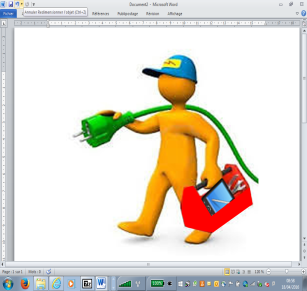 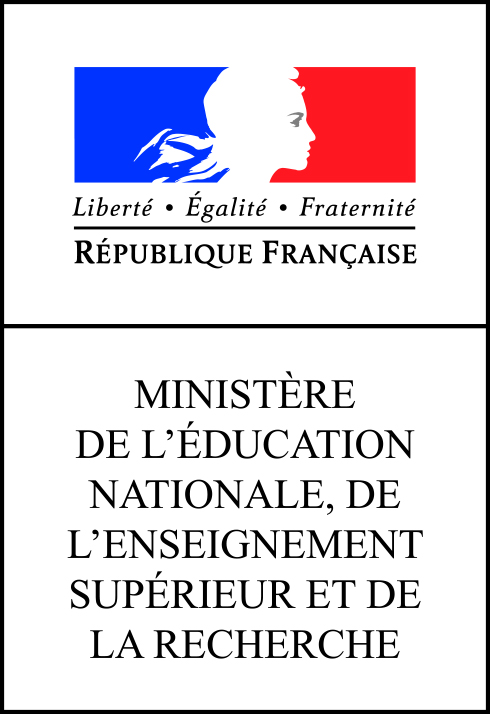 Repère pour la formation
BAC PRO MELEC
BAC PRO métiers de l’électricité et de ses environnements connectés
Le chantier pédagogique
Pourquoi cette rénovation ?
Constats
Le chantier pédagogique conduit sous forme de projet est une des pierres angulaires de la formation du bac pro MELEC. 

Le chantier se caractérise par une succession d’activités professionnelles (préparation, réalisation et livraison) réparties sur une durée significative. Le travail de chantier peut être confié à un intervenant unique ou à plusieurs. Dans ce dernier cas, les différents intervenants peuvent travailler en co-activité ou se succéder pour faire aboutir les opérations.

Le bon déroulement du chantier nécessite la réalisation d’une planification qui prend en compte les spécificités de celui-ci (présence du client sur les lieux du chantier, intervention d’autres corps d’état, nécessité de personnels habilités…). 

L’activité de chantier favorise la formation à la santé et à la sécurité au travail, à la communication et le développement des attitudes professionnelles. 

Exemple de chantier : la rénovation de la maison de Mme Marie
Enjeux
Contenu de la rénovation
Ce qui change
Approche pédagogique générale
Suivi individuel par compétences
Le projet de formation
Les PFMP
Enseigner la construction
Interaction avec les autres disciplines
Le chantier pédagogique
Numérique et apprentissages
La liaison Bac pro / BTS
Les espaces de formation
Les certifications
Les référentiels
FAQ
Annexes
18
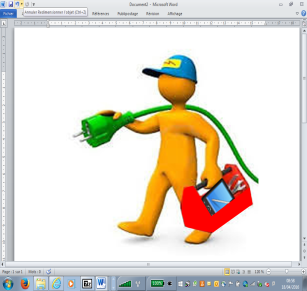 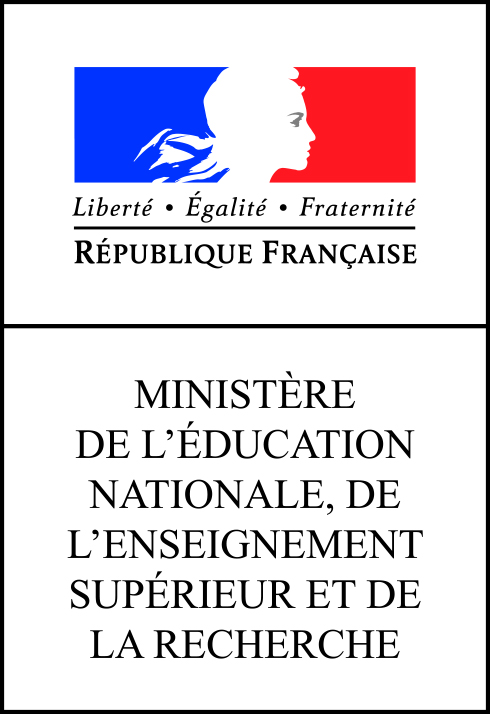 Repère pour la formation
BAC PRO MELEC
BAC PRO métiers de l’électricité et de ses environnements connectés
Numérique et apprentissages
Pourquoi cette rénovation ?
Constats
Le numérique est au cœur des usages quotidiens des jeunes. L'École doit se saisir des outils numériques et former les citoyens et futurs professionnels à un usage raisonné, étique et responsable de ces outils. 

Usage dans la formation aux métiers de l’électricité : 
L’usage d’un environnement numérique de travail, semblable à ceux du monde professionnel, pour chaque formation d’électricien, est indispensable pour atteindre les objectifs visés par la formation au bac pro MELEC. Les outils numériques sont utilisés à des fins d’aide à la conception pour des opérations simples, de recherche d’informations, de communication professionnelle… Il s’agit d’apprendre à utiliser professionnellement sa messagerie, les réseaux sociaux, les sites internet, les logiciels professionnels avec tous les types de support dont le smartphone, la tablette...

Usage pédagogique au service des apprentissages :
La mobilisation du numérique dans les situations d’apprentissage contribue au développement des compétences des élèves et interroge les pratiques pédagogiques. Il est donc important d’identifier les objectifs et les situations d’apprentissage pour lesquels l’apport du numérique sera pertinent et une plus-value pédagogique. 
Numérique au service des apprentissages en BAC PRO MELEC
Enjeux
Contenu de la rénovation
Ce qui change
Approche pédagogique générale
Suivi individuel par compétences
Le projet de formation
Les PFMP
Enseigner la construction
Interaction avec les autres disciplines
Le chantier pédagogique
Numérique et apprentissages
La liaison Bac pro / BTS
Les espaces de formation
Les certifications
Les référentiels
FAQ
Annexes
19
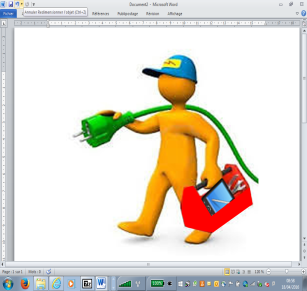 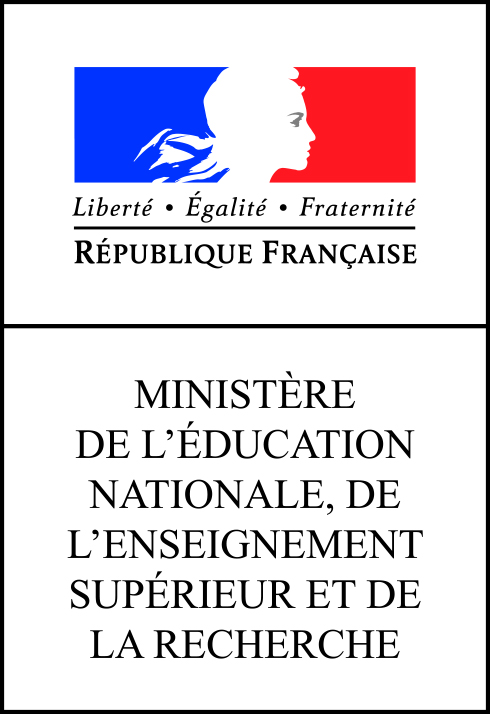 Repère pour la formation
BAC PRO MELEC
BAC PRO métiers de l’électricité et de ses environnements connectés
La liaison Bac pro / BTS
Pourquoi cette rénovation ?
Constats
Si la finalité du baccalauréat professionnel reste l’insertion professionnelle, de nombreux titulaires du bac pro MELEC poursuivent leurs études en section de technicien supérieur (STS). Afin de favoriser leur réussite au brevet de technicien supérieur (BTS), un dispositif de liaison BAC PRO - BTS doit permettre de les accompagner depuis la 2nde professionnelle jusqu’à la 1ère année de STS. 
Les publics visés par ce dispositif sont les lycéens ou apprentis des sections de bac pro MELEC et les étudiants ou apprentis de 1ère année de STS électrotechnique ou STS de métiers connexes.

Les objectifs du dispositif de liaison BAC PRO - BTS : 
développer l’ambition des élèves et des familles ;
impliquer tous les acteurs de la formation dans la mise en place de  parcours plus fluides et continus ;  
faire réussir les élèves de BAC PRO en STS par la construction d’un parcours cohérent et progressif du BAC PRO au BTS.  

Dispositif de liaison BAC PRO MELEC – BTS.
Enjeux
Contenu de la rénovation
Ce qui change
Approche pédagogique générale
Suivi individuel par compétences
Le projet de formation
Les PFMP
Enseigner la construction
Interaction avec les autres disciplines
Le chantier pédagogique
Numérique et apprentissages
La liaison Bac pro / BTS
Les espaces de formation
Les certifications
Les référentiels
FAQ
Annexes
20
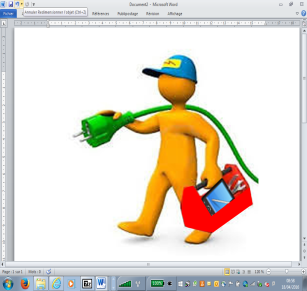 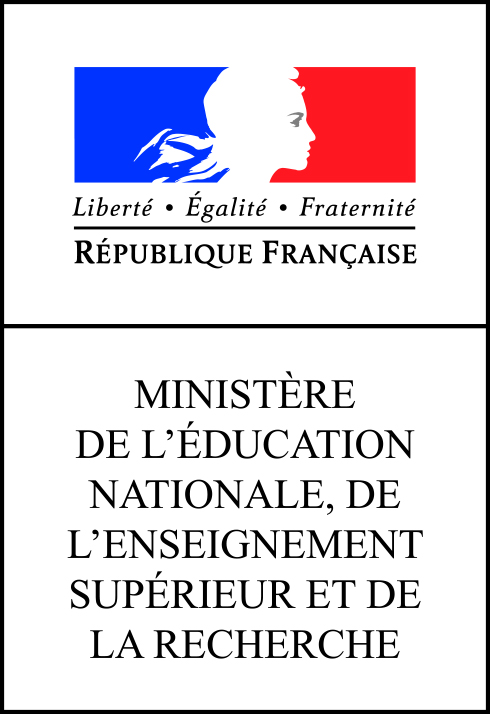 Repère pour la formation
BAC PRO MELEC
BAC PRO métiers de l’électricité et de ses environnements connectés
Les espaces de formation (1/3)
Pourquoi cette rénovation ?
Constats
Les plateaux techniques des établissements de formation sont les espaces où les apprenants réalisent les activités caractéristiques des métiers de l’électricité. Ces dernières sont authentiques et permettent d’appréhender et d’acquérir les compétences, connaissances et attitudes. 
Les plateaux techniques des établissements doivent évoluer pour correspondre à un écoquartier connecté. Les équipes pédagogiques et le DDFPT au regard du référentiel, des contraintes de l’établissement, de son environnement (bassin d’emploi, partenariats…) et du nombre d’élèves de la section, doivent faire évoluer l’organisation spatiale et les équipements de leur espace de formation. Le troisième secteur d’activité choisi (en plus du bâtiment et de l’industrie) est présent sur le plateau technique et intégré à l’éco-quartier. 
Les équipes pédagogiques sont force de proposition concernant l’évolution continue du plateau technique et de ces équipements en assurant la veille technologique. 
Lorsque des sections MELEC et SN sont présentes dans l’établissement, il est souhaitable de mutualiser certains espaces et supports de formation. La mise en place de chantiers pédagogiques favorise la co-activité. Cette approche permet également de mutualiser les compétences humaines dans les établissements. 
Les préconisations ci-après donnent un exemple d’organisation fonctionnelle des plateaux techniques.
Enjeux
Contenu de la rénovation
Ce qui change
Approche pédagogique générale
Suivi individuel par compétences
Le projet de formation
Les PFMP
Enseigner la construction
Interaction avec les autres disciplines
Le chantier pédagogique
Numérique et apprentissages
La liaison Bac pro / BTS
Les espaces de formation
Les certifications
Les référentiels
FAQ
Annexes
21
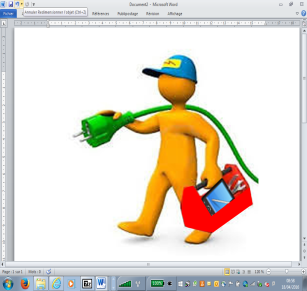 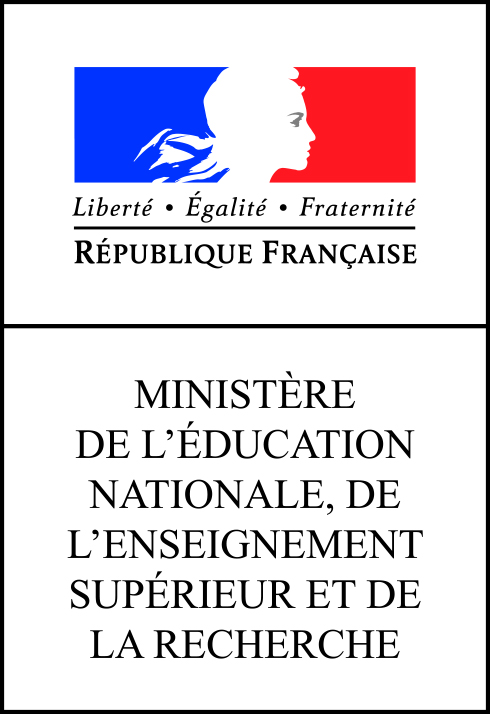 Repère pour la formation
BAC PRO MELEC
BAC PRO métiers de l’électricité et de ses environnements connectés
Zone résidentielle
Zone commerciale et culturelle
Les espaces de formation (2/3)
Pourquoi cette rénovation ?
Constats
Enjeux
Contenu de la rénovation
Maison,
Appartement(2 espaces habitat 3D)
Crèche Hôpital (espace tertiaire 3D)
Magasin, salle de spectacle
(espace tertiaire 3D)
Bureaux
(espace 
tertiaire 3D)
www.
Ce qui change
Approche pédagogique générale
Suivi individuel par compétences
Le projet de formation
Accès réseauxF.O. - cuivre - Wifi
Zone des  infrastructures : avenue technique(distribution abonné, éclairage public, borne recharge véhicule, signalisation, enseignes, vidéosurveillance…)
Les PFMP
Enseigner la construction
TGBT
T.G.E.
Interaction avec les autres disciplines
Entreprise d’électricité
Zone industrielle
Le chantier pédagogique
Poste de livraison BT-BT
Numérique et apprentissages
Entreprise de production 
(espace systèmes)
Magasin
La liaison Bac pro / BTS
Zone d’initiation à la réalisation
Production énergies renouvelables
Les espaces de formation
Tri des déchets
Les certifications
Espace de préparation*
Les référentiels
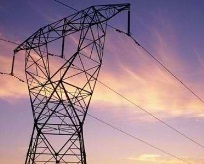 FAQ
Le chantier peut se situer dans toutes les zones du plateau technique. 
* : cet espace regroupe les ressources et outils numériques à la disposition des apprenants.
Annexes
22
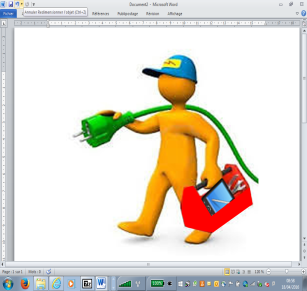 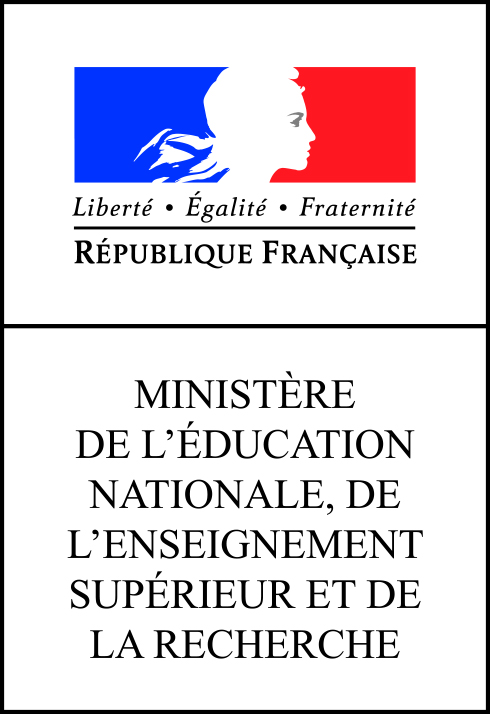 Repère pour la formation
BAC PRO MELEC
BAC PRO métiers de l’électricité et de ses environnements connectés
Les espaces de formation (3/3)
Pourquoi cette rénovation ?
Constats
Le plateau technique permet d’accueillir au minimum une section de 30 apprenants de bac pro MELEC voir davantage si l’établissement propose le CAP, le BTS ou le bac pro SN. Il est calibré afin accueillir les divisions en classe entière,  l’encadrement des enseignements à effectif réduit est alors réalisé par 2 professeurs. 
Le concept d’installation complète (de la livraison à l’application terminale) initié par le bac pro ELEEC est toujours d’actualité. Les équipements présents et technologiquement actuels sont à conserver et/ou à compléter. Les solutions techniques liées à la problématique de la transition énergétique sont présentes sur le plateau technique.  

Pour une section de 30 élèves de bac pro MELEC, le plateau technique a une surface conseillée de 400m² minimum. Les zones ne sont, si possible, pas cloisonnées pour faciliter la circulation des apprenants et donc leur suivi et leur accompagnement. 

Chaque jeune doit pouvoir intervenir sur un poste de livraison. Comme il n’est pas envisageable d’équiper chaque établissement, une solution de mutualisation au sein d’un réseau d'établissements de l’Académie, avec des entreprises partenaires, doit être mise en œuvre.
Enjeux
Contenu de la rénovation
Ce qui change
Approche pédagogique générale
Suivi individuel par compétences
Le projet de formation
Les PFMP
Enseigner la construction
Interaction avec les autres disciplines
Le chantier pédagogique
Numérique et apprentissages
La liaison Bac pro / BTS
Les espaces de formation
Les certifications
Les référentiels
FAQ
Annexes
23
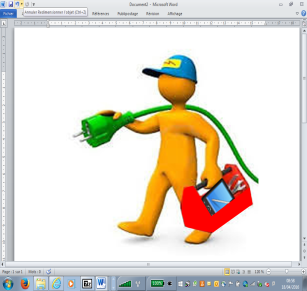 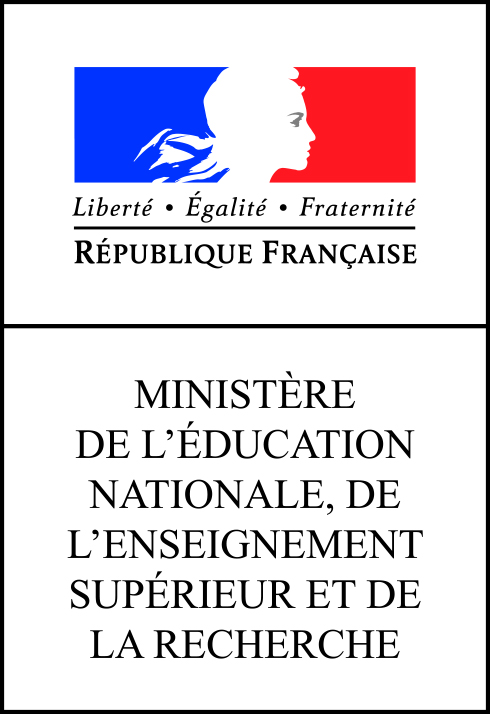 Repère pour la formation
BAC PRO MELEC
BAC PRO métiers de l’électricité et de ses environnements connectés
Les certifications
Pourquoi cette rénovation ?
Constats
Le bac pro MELEC et le BEP MELEC retiennent comme mode de certification le contrôle en cours de formation continué. 
Cette modalité de certification en CCF continué rompt avec les pratiques antérieures puisqu’elle s’appuie sur la traçabilité du niveau d’acquisition des compétences tout au long de la formation. Cette traçabilité est formalisée dans le livret de suivi d’acquisition des compétences, dont les objectifs, les contenus et les modes d’utilisation sont définis dans le référentiel. 
Il n’existe plus de situation de CCF programmée sur un temps limité. La certification s’appuie sur « x » situations de formation en établissement et en entreprise.

La proposition de notes de chaque épreuve est préparée par la commission d’évaluation en prenant appui sur les bilans conduits dans le cadre de la formation. Il ne s’agit en aucun cas de faire la moyenne des évaluations des situations de formation retenues comme certificatives pour ladite épreuve.

La certification des compétences se fait en utilisant les grilles nationales d’évaluation fournies par la circulaire nationale d’organisation des sessions d’examen.
Enjeux
Contenu de la rénovation
Ce qui change
Approche pédagogique générale
Suivi individuel par compétences
Le projet de formation
Les PFMP
Enseigner la construction
Interaction avec les autres disciplines
Le chantier pédagogique
Numérique et apprentissages
La liaison Bac pro / BTS
Les espaces de formation
Les certifications
Les référentiels
FAQ
Annexes
24
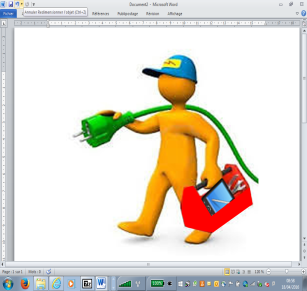 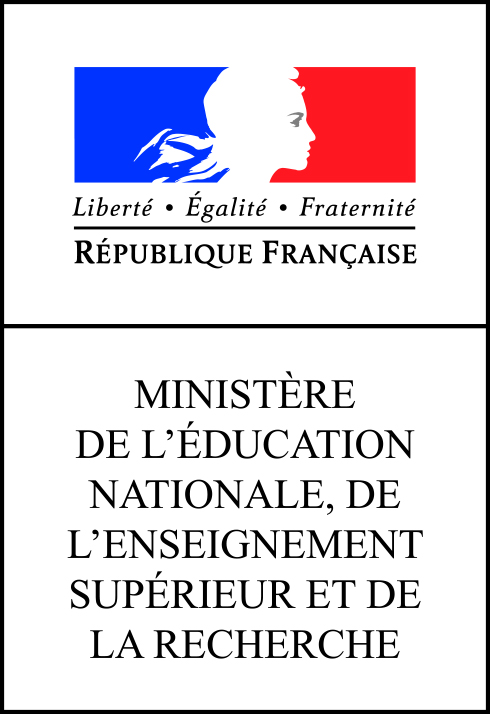 Repère pour la formation
BAC PRO MELEC
BAC PRO métiers de l’électricité et de ses environnements connectés
Les référentiels
Pourquoi cette rénovation ?
Constats
Référentiel bac pro MELEC

Référentiel BEP MELEC

Référentiel PRE

Programme de mathématiques-sciences
Enjeux
Contenu de la rénovation
Ce qui change
Approche pédagogique générale
Suivi individuel par compétences
Le projet de formation
Les PFMP
Enseigner la construction
Interaction avec les autres disciplines
Le chantier pédagogique
Numérique et apprentissages
La liaison Bac pro / BTS
Les espaces de formation
Les certifications
Les référentiels
FAQ
Annexes
25
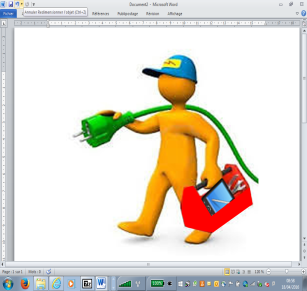 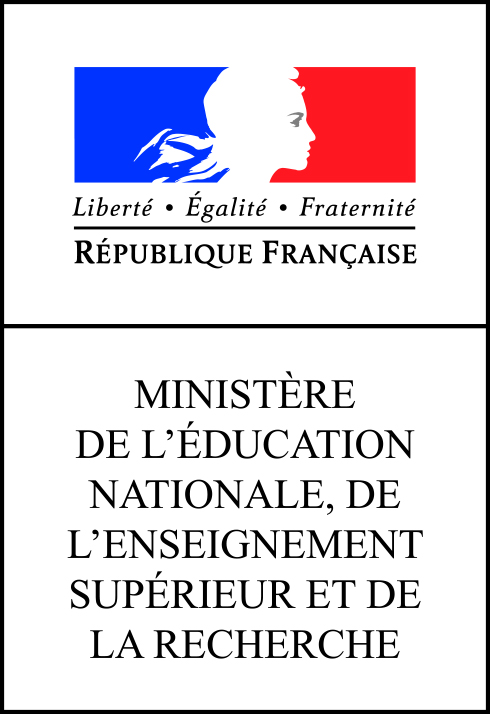 Repère pour la formation
BAC PRO MELEC
BAC PRO métiers de l’électricité et de ses environnements connectés
FAQ
Pourquoi cette rénovation ?
Constats
Pourquoi deux BAC PRO ?
La diversité, l’étendu et le niveau d’investigation des champs d’intervention demandés par les professionnels ne pouvaient pas être appréhendés dans le cadre d’une seule formation d’une durée de trois ans.  

Pourquoi E2 en CCF ?
L’étude d’installations simples ou la préparation d’opérations font systématiquement appel à des outils numériques. Vérifier les compétences correspondantes à ces activités requiert l’utilisation par les candidats de ces outils. La mise en œuvre, le même jour à la même heure partout en France, de ces derniers n’est actuellement pas envisageable. De plus, la préparation précède systématiquement une opération. 
Ce sont les raisons pour lesquelles E2 est évaluée durant la formation par le contrôle en cours de formation continué.
Enjeux
Contenu de la rénovation
Ce qui change
Approche pédagogique générale
Suivi individuel par compétences
Le projet de formation
Les PFMP
Enseigner la construction
Interaction avec les autres disciplines
Le chantier pédagogique
Numérique et apprentissages
La liaison Bac pro / BTS
Les espaces de formation
Les certifications
Les référentiels
FAQ
Annexes
26
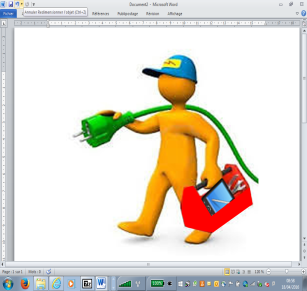 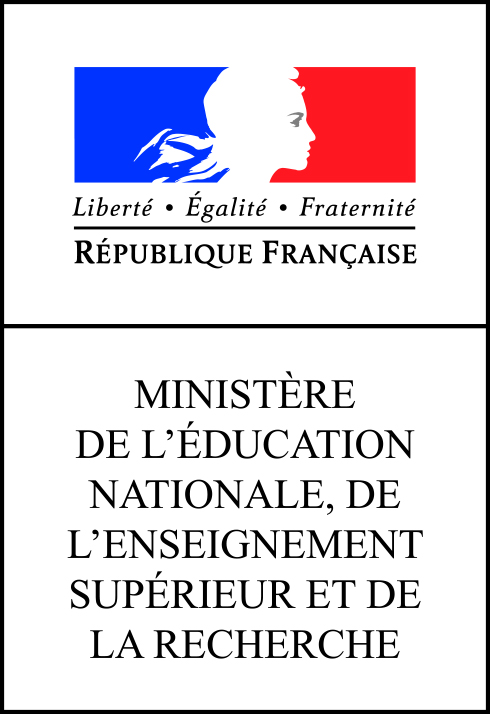 Repère pour la formation
BAC PRO MELEC
BAC PRO métiers de l’électricité et de ses environnements connectés
Annexes
Pourquoi cette rénovation ?
Constats
Liens vers d’autres documents 
BO de parution du bac pro MELEC :  http://www.education.gouv.fr/pid285/bulletin_officiel.html?cid_bo=100860
Enjeux
Contenu de la rénovation
Ce qui change
Approche pédagogique générale
Suivi individuel par compétences
Le projet de formation
Les PFMP
Enseigner la construction
Interaction avec les autres disciplines
Le chantier pédagogique
Numérique et apprentissages
La liaison Bac pro / BTS
Les espaces de formation
Les certifications
Les référentiels
FAQ
Annexes
27